I
mengkaji tentang  permasalahan atau penyakit  tentang indra penglihatan  dan pendengaran
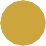 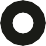 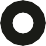 SUMBER ;
https://dinkes.kendalkab.go.id/artikel/id/20181031004/sosialisasi_dan_deteksi_kesehatan_indera_bagi_masyarakat_dinas_kesehatan_kabupaten_kenda
II
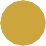 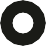 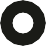 Nama : Selina Agustin Siswandi  NIM : 2110101130
Kelas B
III
Gangguan Indera
Gangguan-gangguan Indera dan Fungsional adalah salah satu masalah kesehatan yang juga  dialami oleh Indonesia sebagaimana negara-negara berkembang lainnya. Pemerintah telah  melakukan segenap langkah agar dapat menanggulangi secara optimal, agar para aset bangsa  ini dapat menjalani hidup yang layak dan berkualitas.

Istilah gangguan indera dan fungsional mungkin belum terlalu popular di kalangan  masyarakat. Definisi dari Gangguan Indera yaitu panca indera yang terganggu dan tidak  berfungsi sebagaimana mestinya.
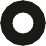 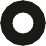 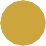 IV
Gangguan Indera
Gangguan pada indera Penglihatan yang mendapat prioritas mencakup pada katarak,  kelainan refraksi, dan glaukoma. Sedangkan pada indera Pendengaran mencakup tuli  kongenital, seperti OMSK (Otitis Media Supuratif Kronis), Serumen Prop, NIHL (Noise  Indice Hearing Loss), dan Presbikusis. Sedangkan definisi dari Gangguan Fungsional yaitu  fungsi tubuh (fisik) atau fungsi organ dalam tubuh (mental, intelektual atau sensorik) yang  tidak bekerja sebagaimana mestinya atau struktur tubuh yang sudah terganggu dari awal masa  kelahiran yang sifatnya temporer ataupun permanen.
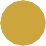 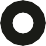 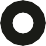 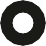 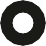 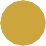 V
Bahaya Gangguan Indera
Gangguan indra secara nyata bisa menjadi kendala bagi para penyandangnya untuk menjalani hidup yang lebih  berkualitas dan produktif. Berikut beberapa bahaya dari gangguan-gangguan indra:
- Tidak bisa melihat lingkungan sekitar untuk para penyandang tuna netra atau gangguan indera penglihatan, mereka
tidak bisa melihat apa yang ada  di sekitar mereka. Kesulitan untuk meletakkan barang-barang dan berjalan sangat sulit  dilakukan, tersandung, tertabrak, dan tertimpa benda lain adalah bahaya dari gangguan Indera.
- Untuk para penyandang tuna rungu atau gangguan indera pendengaran, tentu saja mereka tidak bisa berkomunikasi  dengan sesama manusia. Mereka juga tidak dapat berbicara karena mereka tidak mendapat eksplorasi kata-kata atau  kalimat yang digunakan untuk berkomunikasi.
Semua itu bisa membuat mereka tidak bisa beraktifitas karena tidak dapat menyampaikan pesan atau apa yang mereka  rasakan.
Bahaya Gangguan  Fungsional
VI
Berdasarkan jenisnya yang dimaksud dengan bahaya  gangguan fungsional yaitu:

- Disabilitas Fisik, seperti terjatuh dan luka jika fasilitas tidak memadai untuk para penyandang gangguan fungsional.

- Disabilitas Intelektual, seperti keterbelakangan pendidikan karena para disabilitas intelektual perlu pendamping dan  metode khusus untuk mentrasfer ilmu sehingga mendapat pengetahuan yang sama.

- Disabilitas Sensorik, seperti berkurangnya fungsi dari panca indera tersebut.

- Disabilitas Mental, seperti melukai diri sendiri dan orang lain karena keadaan stres dan depresi dapat membuat  penderita tidak dapat berpikir logis.
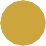 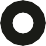 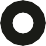 Penyandang
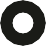 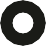 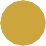 VII
Disabilitas
Di kalangan masyarakat, sebutan untuk manusia yang mempunyai keterbatasan disebut dengan Disabilitas.  Definisi disabilitas adalah kondisi tubuh yang terganggu, aktifitas normal yang tidak bisa dijalankan dan  keikutsertaan yang terbatas pada suatu kegiatan. Kondisi disabilitas akan kesulitan untuk mendapatkan  persamaan hak jika fasilitas umum tidak mengakomodasi para penyandang disabilitas. Penyandang  disabilitas saat ini mengalami kenaikan jumlahnya.
Selain itu gaya hidup yang tidak sehat dan kekerasan menjadi penyebab utama. Percaya diri dan judgment  dari masyarakat sekitar sehingga treatment berbeda membuat disabilitas tidak bisa melakukan aktivitasnya.  Sesuai dengan tujuan dari pemerintah yaitu Nawa Cita maka salah satu dukungan yang diperoleh  adalahmeningkatkan kualitas hidup manusia Indonesia adalah sejalan dengan peningkatan kegiatan dari para  disabilitas.
Program akhir yang dicapai dari pembangunan kesehatan yaitu masyarakat mencapai kualitas kesehatan  yang baik. Untuk itu salah satunya program Indonesia Sehat adalah penanggulangan gangguan Indera dan  Fungsional.
Sasaran Prioritas
IX
Upaya penanggulangan gangguan Indera dan Fungsional dilakukan dengan dua pendekatan yaitu:  pendekatan Siklus Hidup
Semua manusia mengalami siklus kehidupan dari dalam kandungan sampai dengan usia lanjut. Dengan  pelayanan kesehatan kandungan, pemeriksaan bayi dari bulan ke bulan sampai dengan tahap remaja.
Pelayanan lansia juga diperhatikan seperti konsultasi fisik dan mental.
Pendekatan Keluarga
Keluarga merupakan unsur terdekat dari individu. Dalam hal ini petugas puskesmas punya andil dalam hal  itu. Agar deteksi secara dini dan pengobatannya disegerakan.
Usaha promotif dan preventif juga bisa dilakukan.  Upaya Pelayanan Kesehatan Penyandang Disabilitas,
yaitu:
- Promotif: media berfungsi untuk mempromosikan program-program pemerintah.
- Preventif: langkah pencegahan secara dini.
- Kuratif: pelayanan pemerintah dalam bentuk Rumah Sakit khusus untuk penyandang disabilitas.
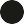 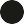 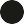 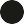 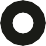 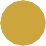 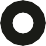 X
Pemerintah sebagai bagian dari masyarakat harus mencari solusi  untuk membuat manusia penyandang disabilitas hidup normal.
Peran pemerintah bisa berupa penyediaan fasilitas bagi  penyandang disabilitas seperti tempat khusus parkir atau  perpustakaan untuk para tuna netra juga sangat berarti.
Sementara peran pemerintah tidak bisa lepas dari peran  masyarakat untuk menerima penyandang disabilitas secara  terbuka dan memberikan dukungan sehingga mereka bisa  menjalani kehidupan normal
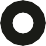 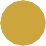 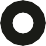